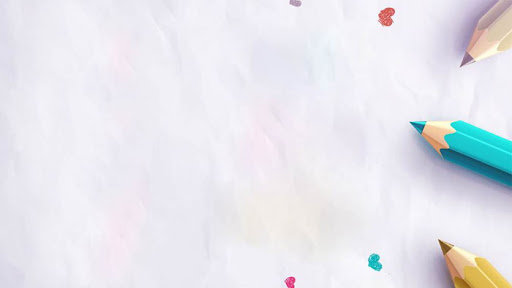 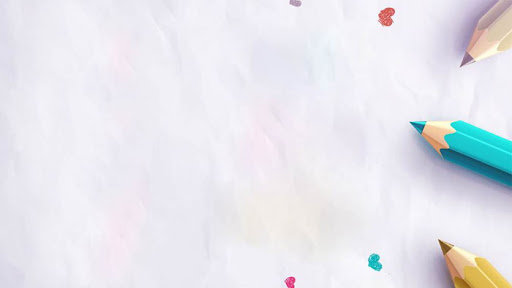 特殊教育評鑑計畫說明(巡迴輔導班)
2020.09.30  中路團隊  
甘鳳琴老師、莊千蒂老師、楊瓊芳老師
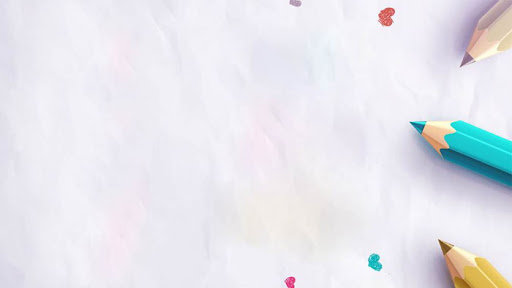 線上評鑑資料內容及時間
一、109學年度評鑑：
受評內容：
    108學年度及109學年上學期之評鑑相關資料
　　　　　（108.08.01~109.12.31）

評鑑時間：
     110年1月1日起至110年4月30日止。

。
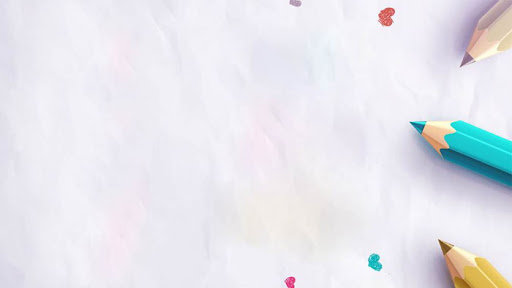 評鑑小叮嚀
每班至少上傳3份IEP，且每班每位教師至少1份為原則，評鑑委員如認為有需要，學校須於規定時間內補送紙本資料。
每個班型上傳資料以1G為限。
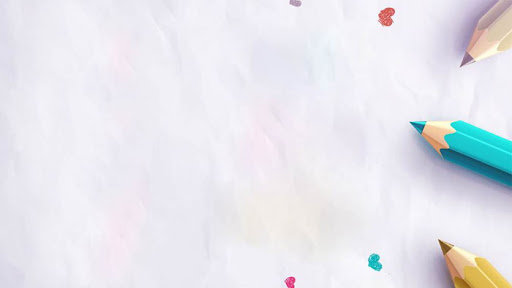 評鑑小叮嚀-
列出特教相關法規，看清楚內容。
符合十二年國民教育課程綱要及特教課程規範。
IEP表格內容要符合法規及課綱要求
   國小一、二年級      十二年國教
     國小四、五、六年級   九年一貫
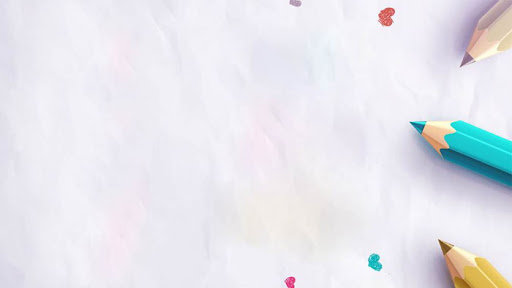 評鑑小叮嚀-
上傳要根據指標(順序) 統整後再上傳    
      壹-三-1(壹-三-1-1 、壹-三-1-2) 、
    壹-三-2 。
呈現內容要去呼應評鑑指標、準備資料內容
呈現內容合乎法規精神及符合學生需求、團隊合作
壹、發展家長參與服務功能
評鑑項目
貳、人力資源發展與運用
參、適性的課程與教學
肆、提供完整的轉介服務
伍、學校特色
壹
發展家長參與服務功能
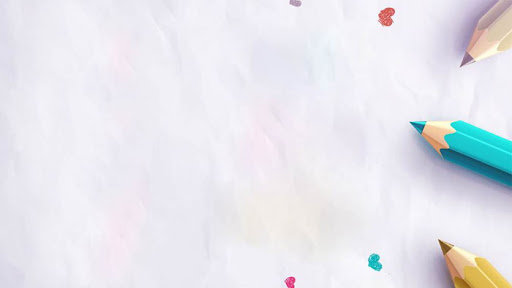 巡迴輔導班評鑑指標
壹、發展家長參與服務功能
一-1邀請家長與學生共同參與擬定學生個別化教育計畫，並落實於教學中。
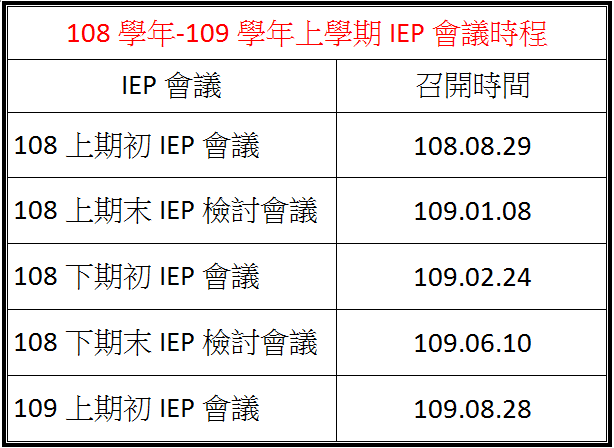 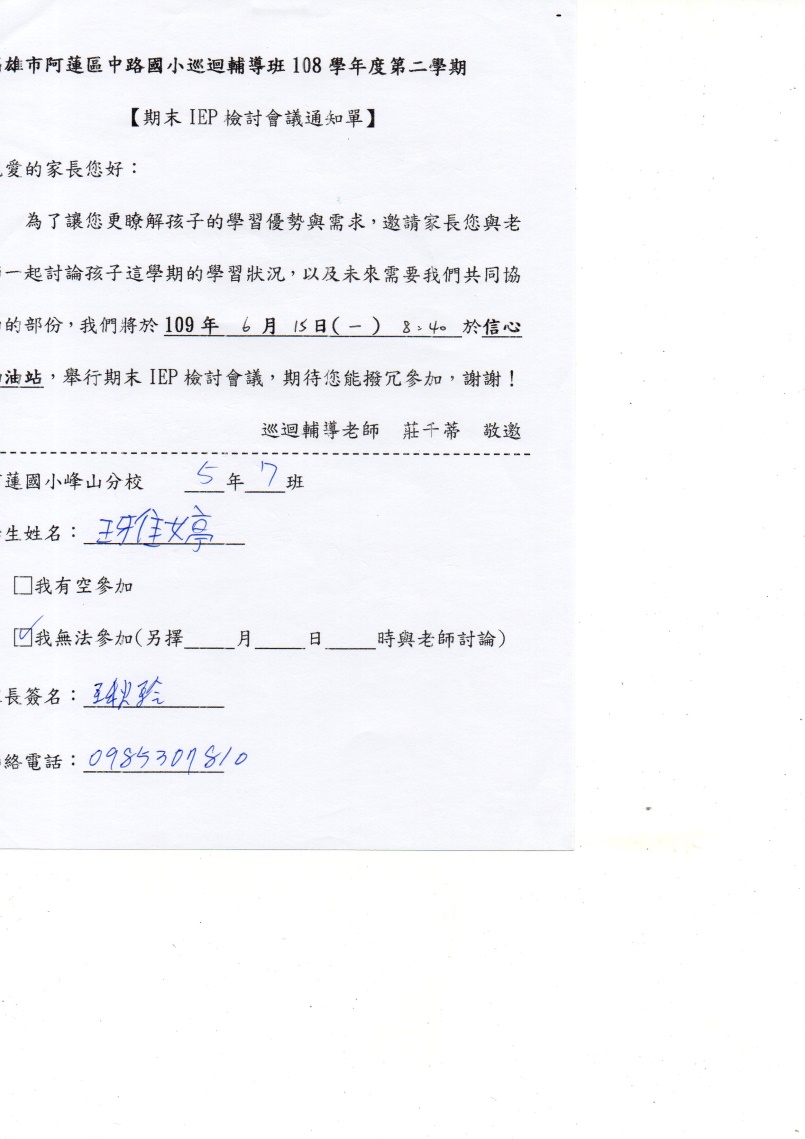 【檢附資料：邀請家長開會通知單】
[Speaker Notes: IEP會議通知單]
壹、發展家長參與服務功能
壹、發展家長參與服務功能
1.提供家長相關教育與社會福利申請之訊息，並協助申請。
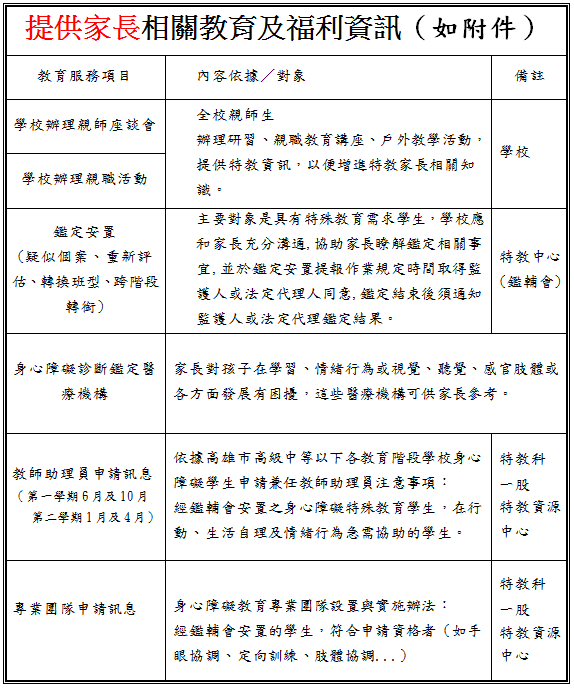 [Speaker Notes: 教助、專團、輔具、有聲書等申請、獎助學金、交通補助、轉銜輔導等資訊]
2.提供家長相關特殊教育諮詢、輔導及轉介服務(例如提供家長手冊或定期出版特教相關刊物)
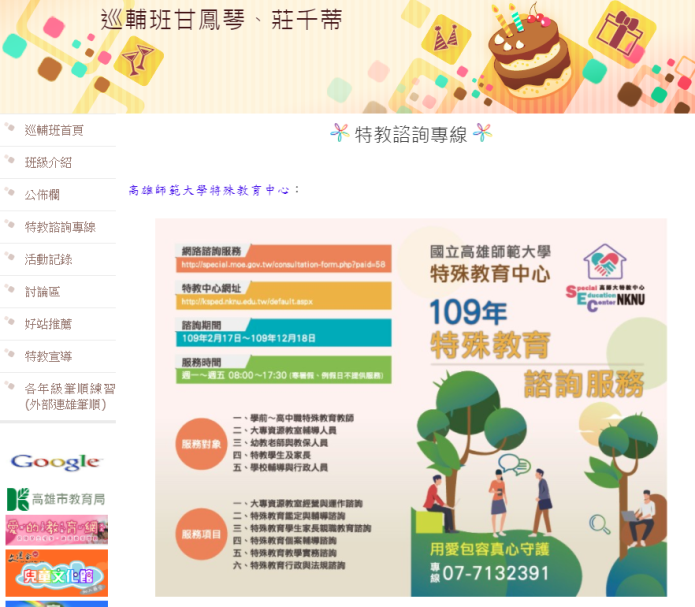 貳
人力資源發展與運用
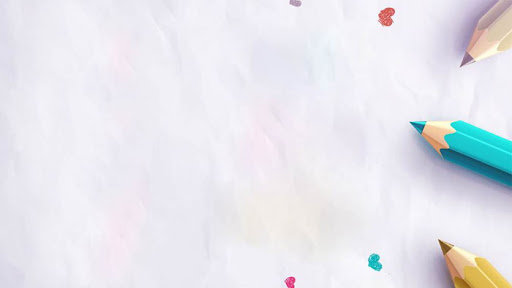 巡迴輔導班評鑑指標
貳、人力資源發展與運用
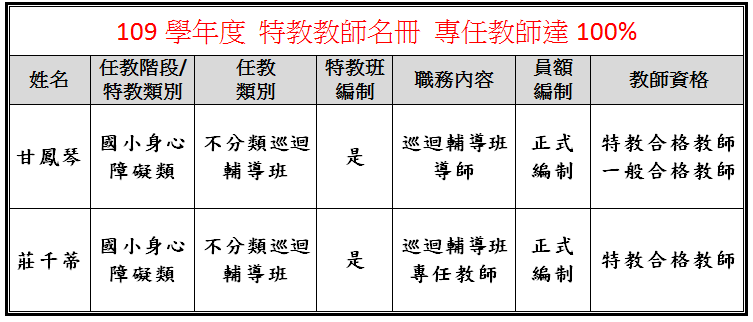 貳、人力資源發展與運用
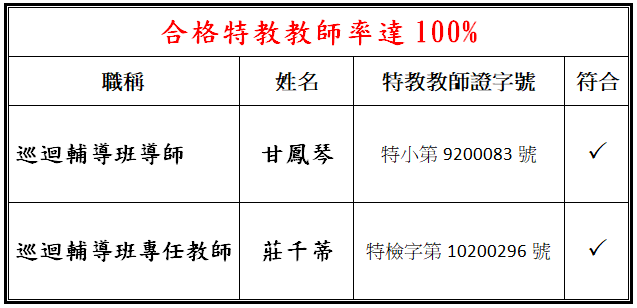 貳、人力資源發展與運用
貳、人力資源發展與運用
評審建議:個案進行教學設計，適切適用，並積極彰顯在特殊教育課程、教材教法及評量方式發展。
2.特教教師參與本局、本校或其他學校辦理之特教新課綱研習、教學研討或督導會議等。
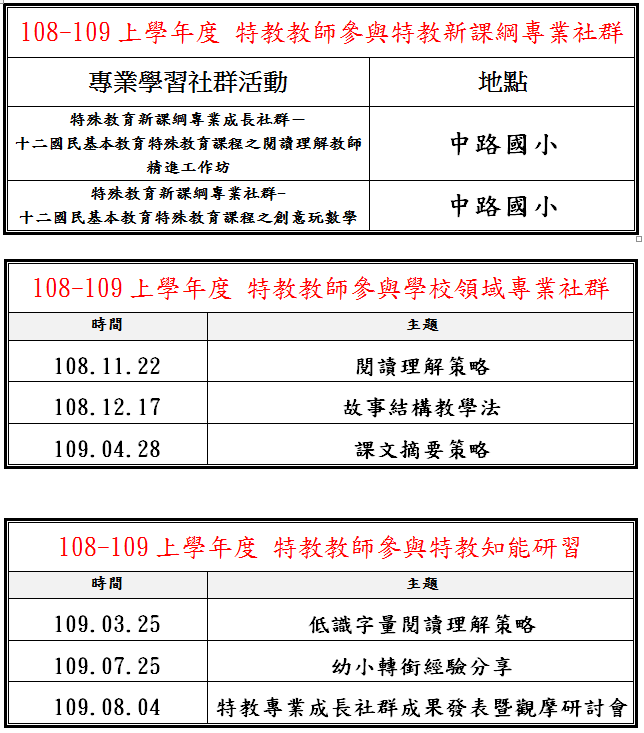 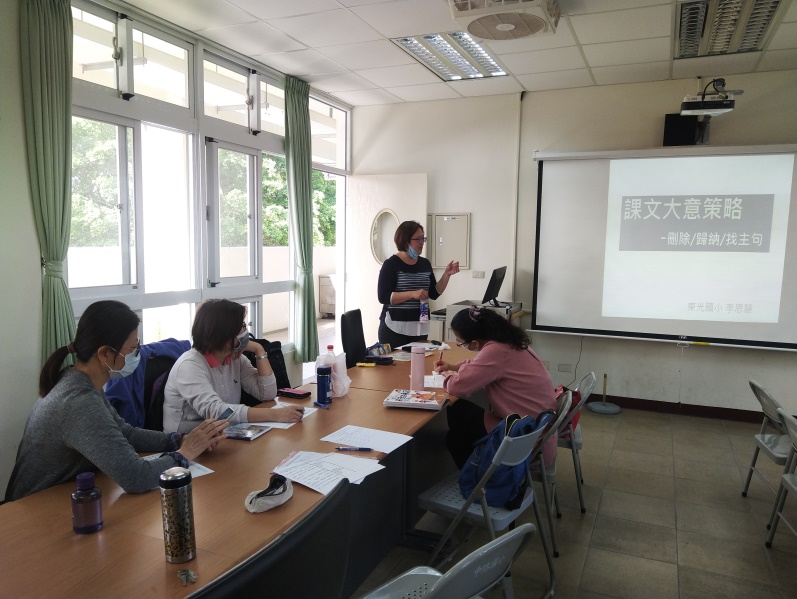 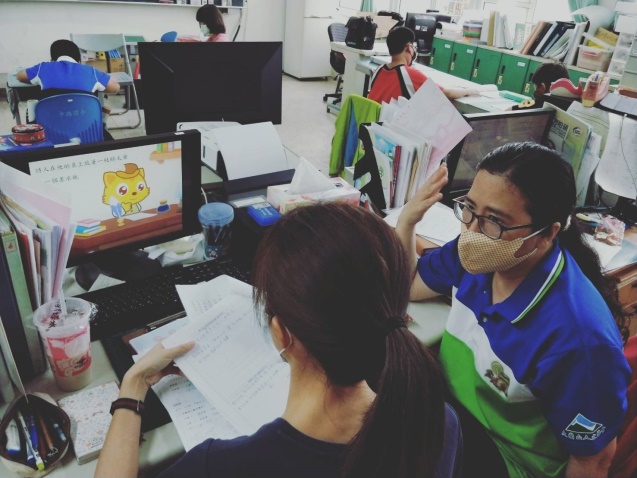 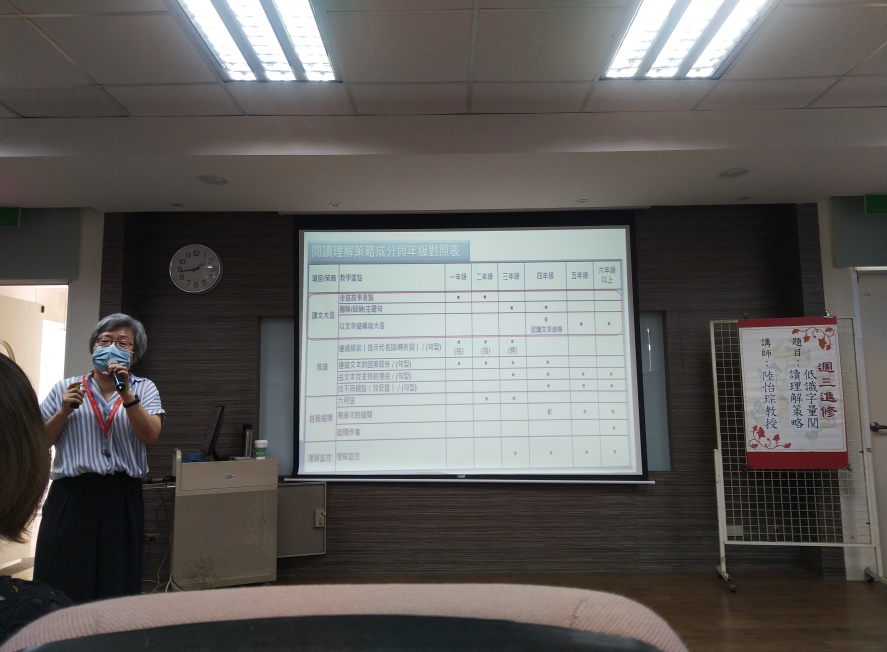 [Speaker Notes: 領域社群、108課綱專業社群(教學研討)、特教知能研習心得分享、共備課(觀議課)]
從事特殊教育課程、教材教法及評量方式發展。
◎數學科(選編、自編語文領域教材教法及自製教具)
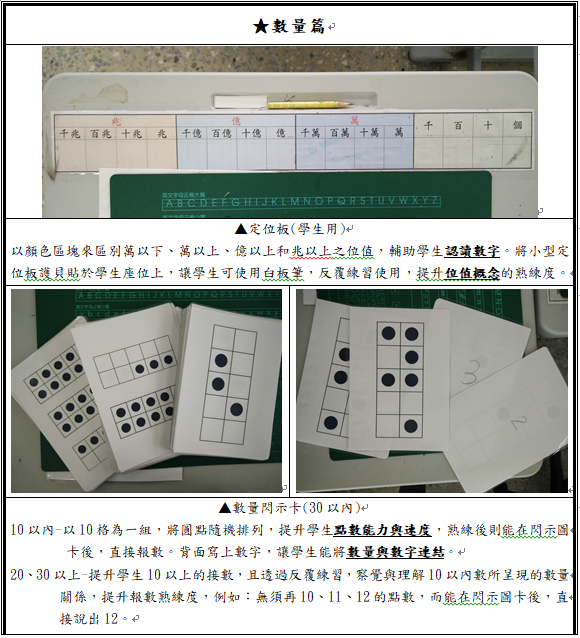 參
適性的課程與教學
巡迴輔導班評鑑指標(IEP內容)
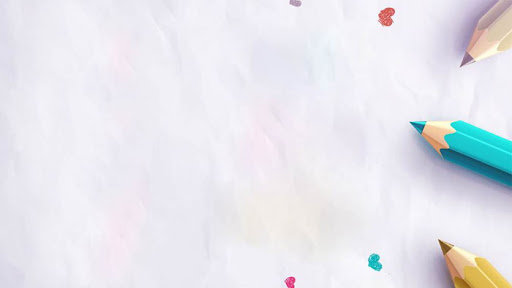 參、適性的課程與教學
參、適性的課程與教學
1.IEP於期限內訂定。(IEP開會通知單及內容)
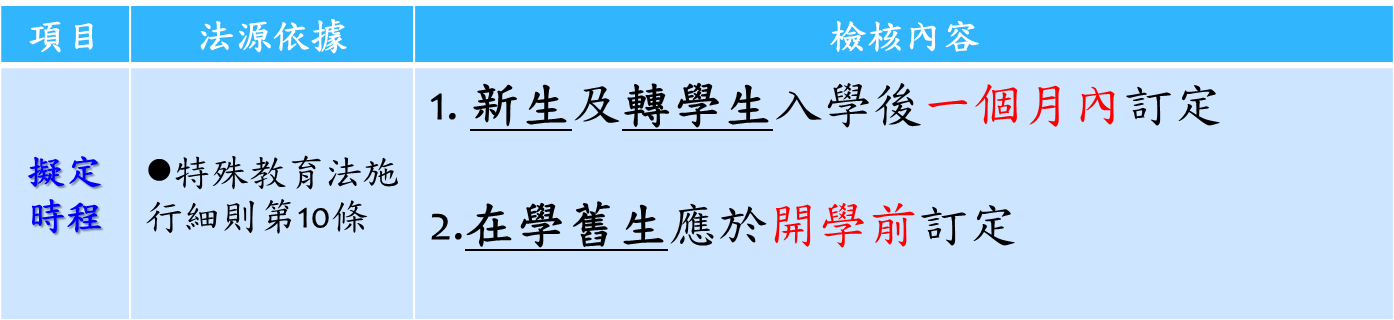 參、適性的課程與教學
2.擬訂IEP成員包括普通班教師、學生家長、相關行政人員或相關專業人員共同參與。(IEP會議簽到表)
[Speaker Notes: 會議紀錄、簽到表、擬定IEP同意書]
3.IEP內容包括特殊教育法施行細則第9條之所列事項
[Speaker Notes: 會議紀錄、簽到表、擬定IEP同意書]
壹、學生能力現況、家庭狀況及需求評估。及優弱勢能力綜合評估【檢附詳細資料】
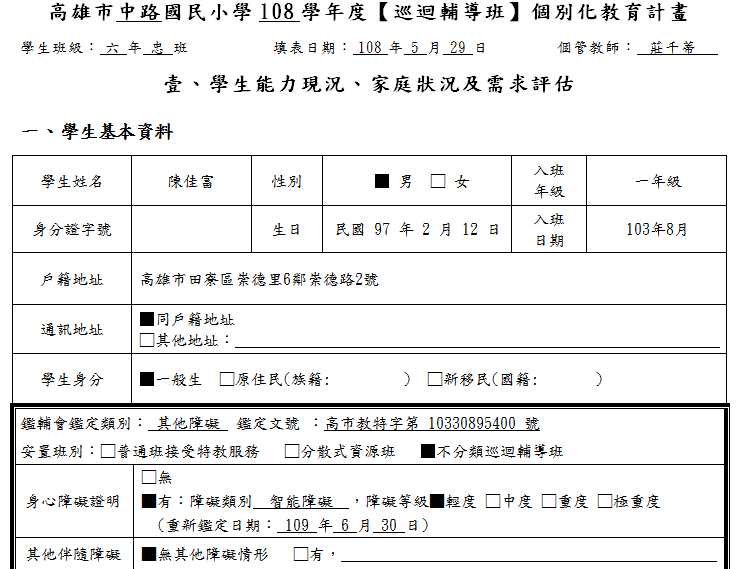 [Speaker Notes: 會議紀錄、簽到表、擬定IEP同意書]
貳、學生所需特殊教育、相關服務及支持策略。
一、學生所需特殊教育課程參與【檢附詳細資料】
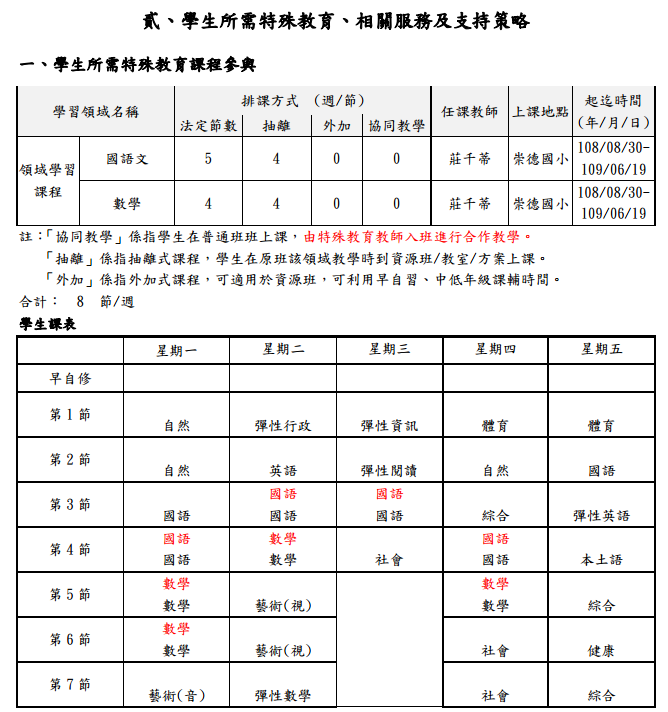 [Speaker Notes: 會議紀錄、簽到表、擬定IEP同意書]
參、學年與學期教育目標、達成學期教育目標之評量方式、日期及標準。【檢附詳細資料】
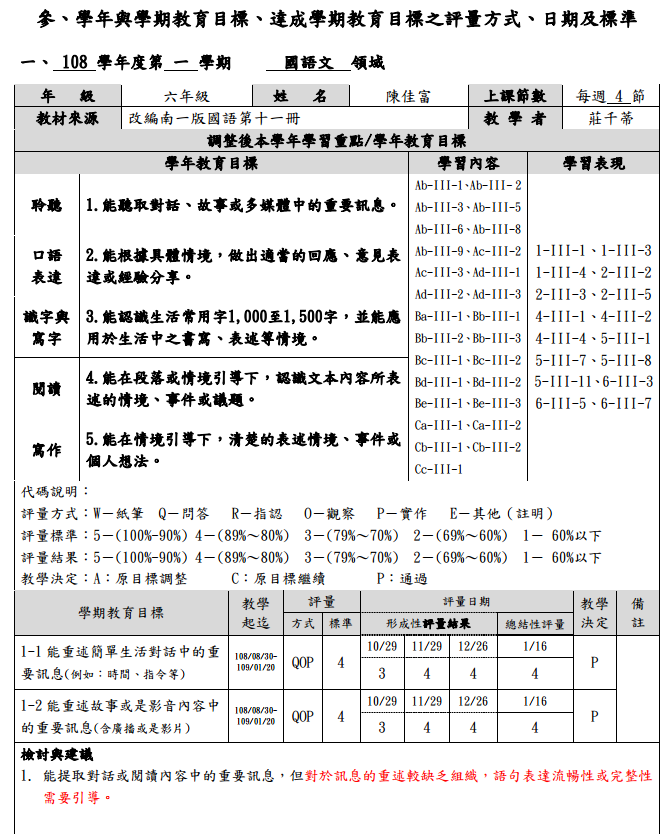 [Speaker Notes: 會議紀錄、簽到表、擬定IEP同意書]
肆、行為功能介入方案及行政支援【檢附詳細資料】
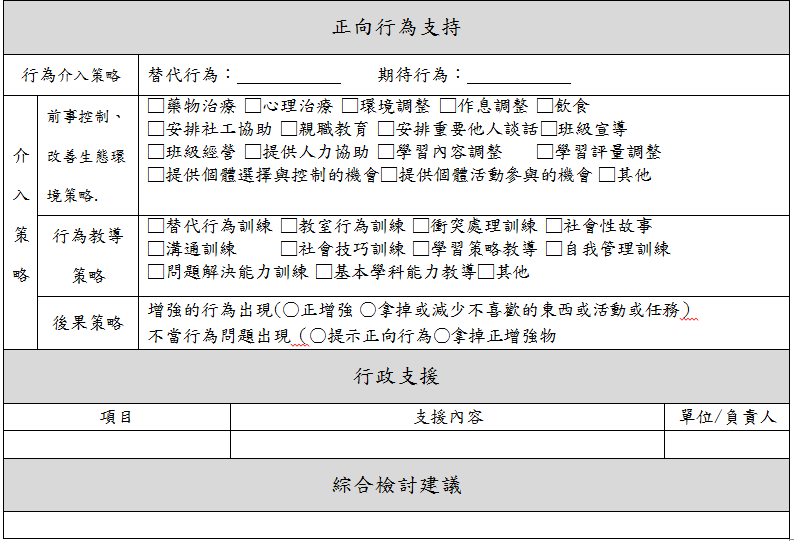 有效的策略搭配有力的支援，
讓學生行為不再是問題！
[Speaker Notes: 會議紀錄、簽到表、擬定IEP同意書]
伍、學生之轉銜輔導及服務內容。【檢附詳細資料】
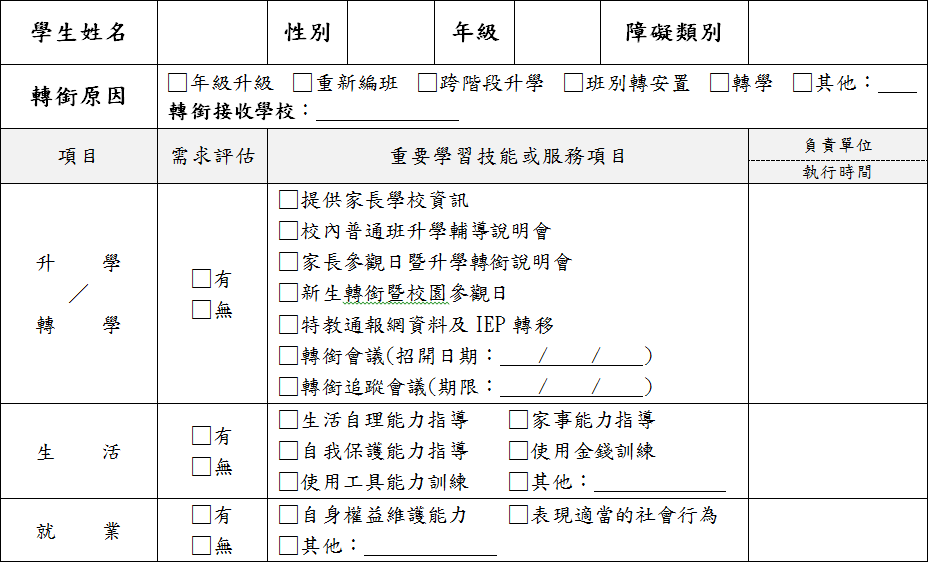 [Speaker Notes: 會議紀錄、簽到表、擬定IEP同意書]
參、適性的課程與教學
參、適性的課程與教學
。
教學能運用多元之教學方式，建議應多採有實證基礎之教學模式，如部見識字教學、直接教學法、交互教學法等。
參、適性的課程與教學
5.調整評量方式。
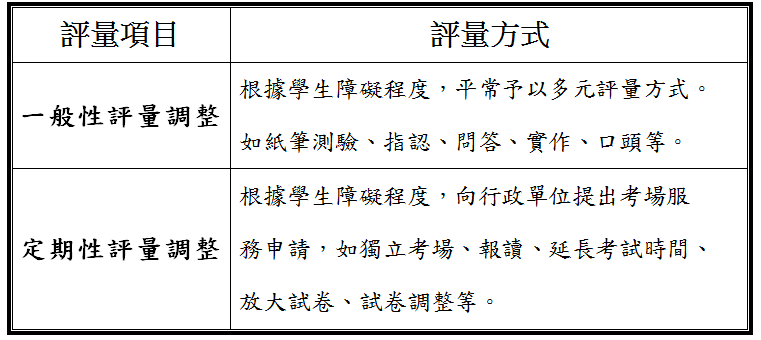 參、適性的課程與教學
參、適性的課程與教學
1.學生IEP之學年教育目標及學期教育目標有確實評量。
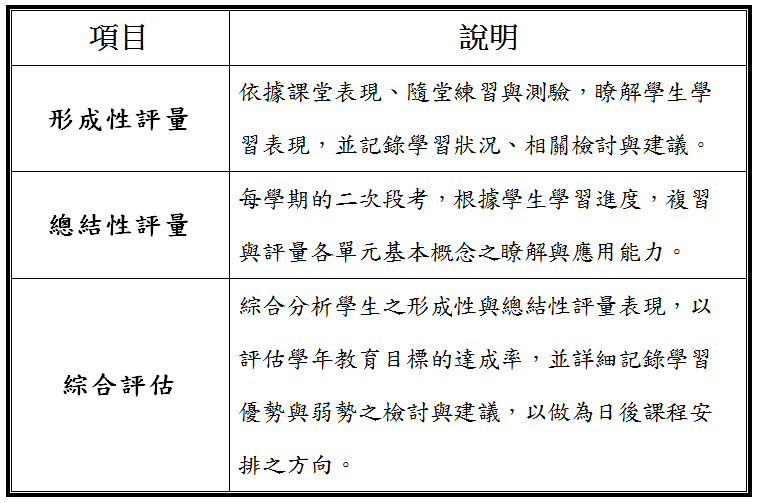 2.教師與相關人員以專業團隊方式共同執行IEP，並充分合作。
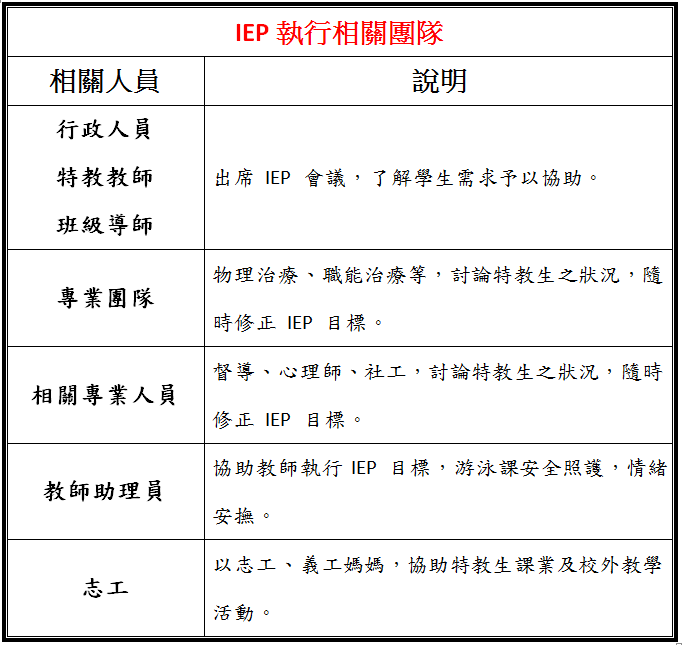 參、適性的課程與教學
3.IEP每學期執行與定期檢討會議，應邀集家長參與，並有會議紀錄。(每學期期初、期末簽到簿及會議紀錄)
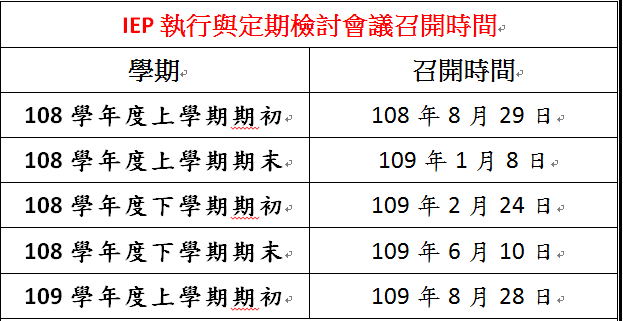 肆
提供完整的轉介服務
肆、提供完整的轉介服務
伍
學校特色
伍、學校特色
The End